Idegrendszeri bevezető. Agyburkok, hemispheriumok, oldalkamrák
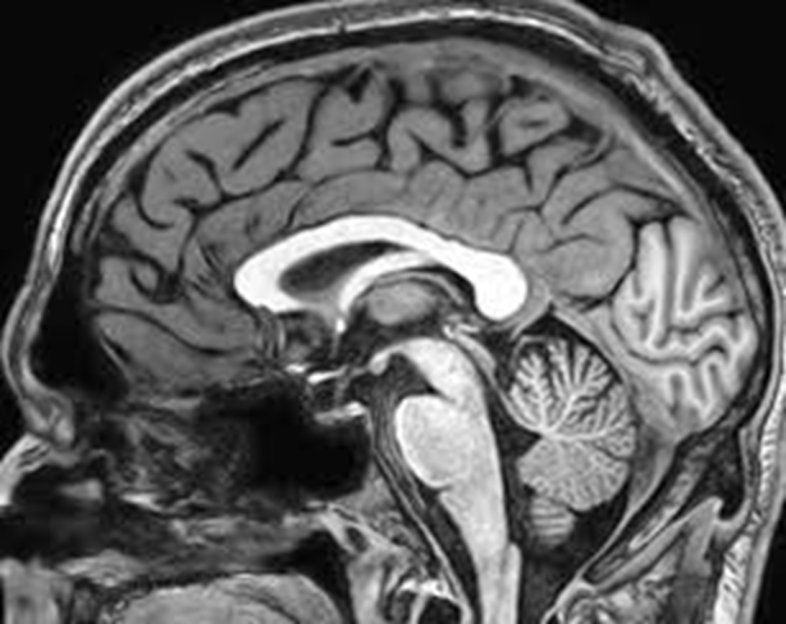 Dr. Molnár Judith
Anatómiai, Szövet és Fejlődéstani Intézet
2019
Systema nervosum
Systema nervosum periferale
Systema nervosum centrale
Gerincvelő – medulla spinalis
Agyvelő – medulla cranialis
Agytörzs 
Nyúltvelő – medulla oblongata
Híd – pons 
Középagy – mesencephalon 
Kisagy – cerebellum
Köztiagy – diencephalon
Nagyagy – telencephalon
Az idegrendszer fejődése
Velőlemez
Velőcső
Gerincvelő – caudalis rész
Agyvelő – cranialis rész – agyhólyagok
Az agy fejlődése, agyhólyagok kialakulása
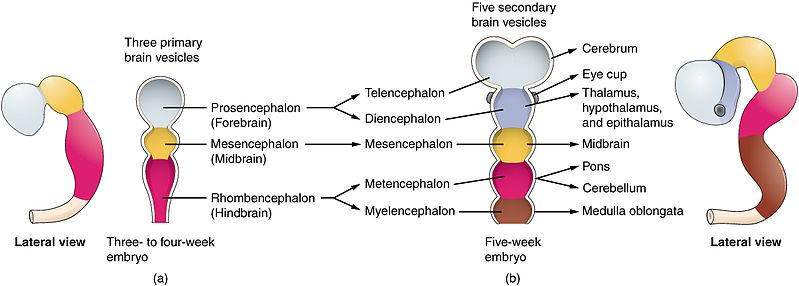 Az agyhólyagok további fejlődése
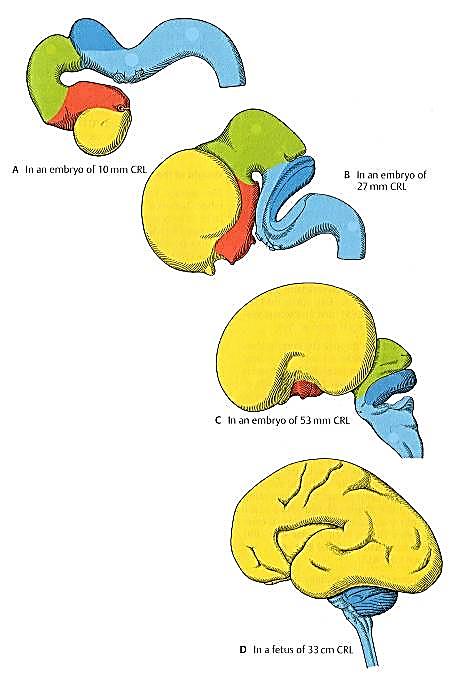 Prosencephalon (sárga+piros)
telencephalon (I.,II. oldalkamra)
diencephalon (III. kamra)

Mesencephalon (zöld)	
        aqueductus cerebri

Rhombencephalon (kék)
       (IV.kamra)
metencephalon - pons és cerebellum
myelencephalon – medulla oblongata
4. hét


7. hét


12. hét


33. hét 4.
Központi idegrendszer szerkezete
Szürkeállomány 
Idegsejtek – centrális elhelyezkedés
Fehérállomány 
Idegrostok – perifériás elhelyezkedés
Ki/belépő rostok (radicularis/agyidegek)
Fel és leszálló rostok (funicularis/projectiós) 
Oldalakat öszekötő rostok (comissuralis)
Associácios rostok (azonos oldal)
Telencephalon 
Szürkeállomány periferális – cortex, centralis – neostriatumból fejlődő részek  
Fehérállomány centrális
A telencephalon fejlődése
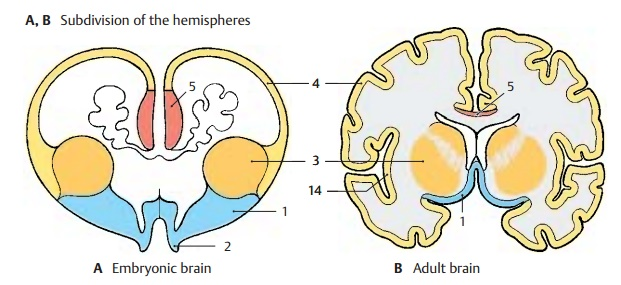 Paleopallium-1
Neostriatum  3
Archipallium- 5
Neopallium-   4
The embryonic hemispheric vesicle (A) clearly shows the subdivision of the telencephalon into four parts, some of which develop early (phylogenetically old por-tions), while others develop late (phylo-genetically new portions).
Másodlagos agyhólyagok (MRI)
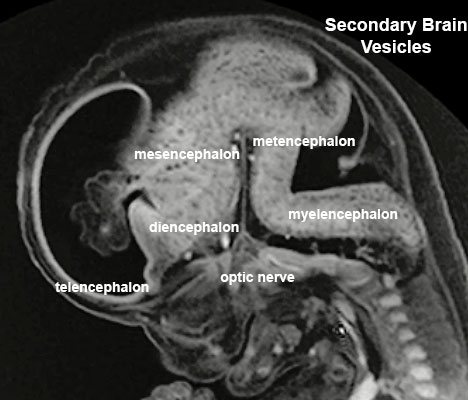 Week 13, Carnegie stage 23 sagittal MRI
Agyburkok (meninges)
Kemény agyhártya – dura mater – pachimeningx 
Dura mater spinalis
Dura mater encephali
Lágy agyhártyák – leptomeninges
Arachnoidea
Pia mater
Dura mater
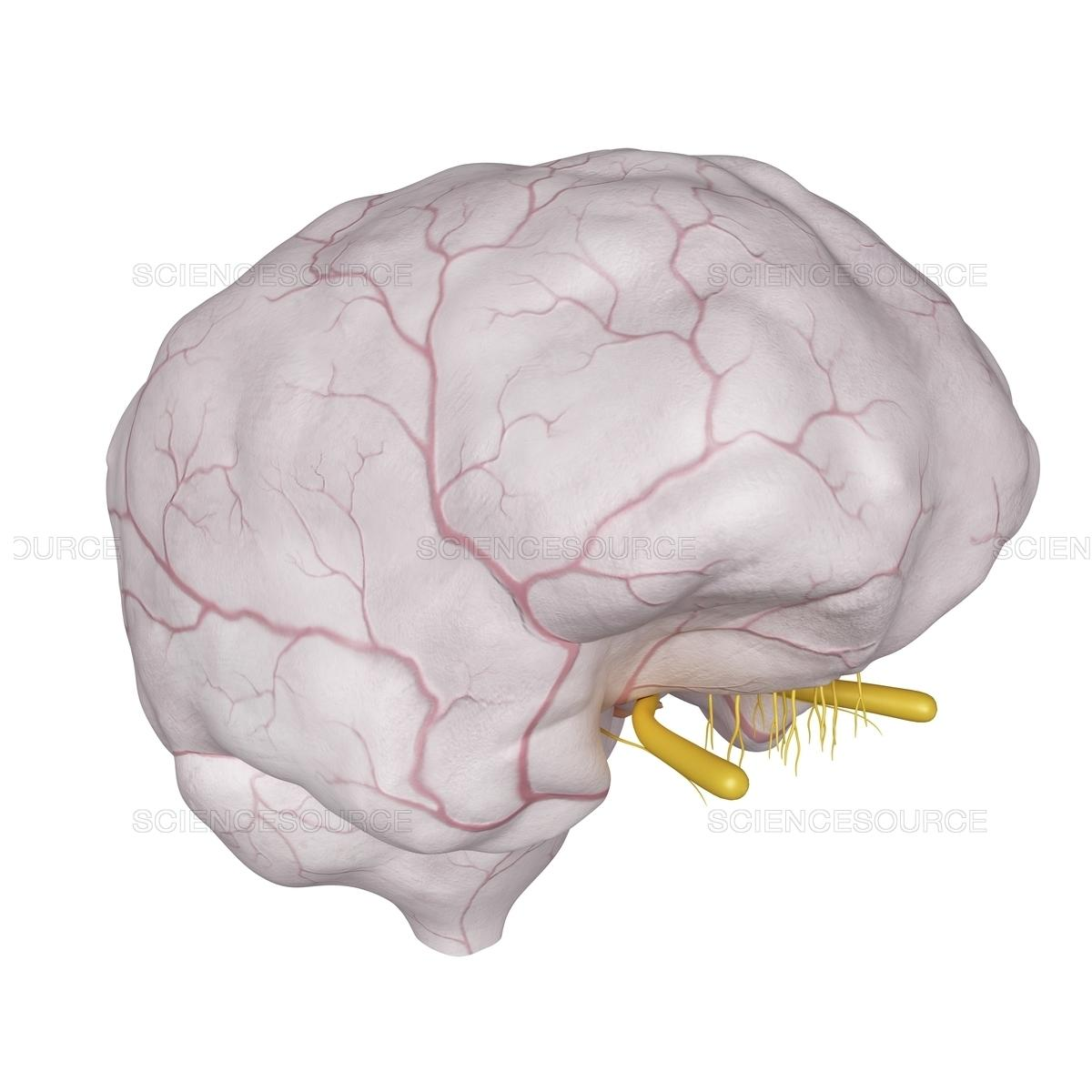 Agyburkok
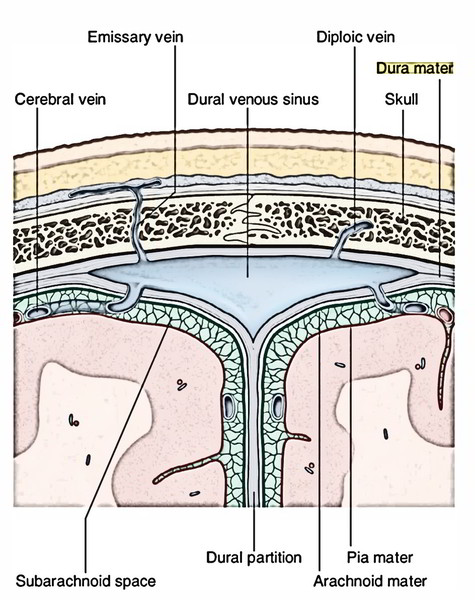 A dura mater rétegei
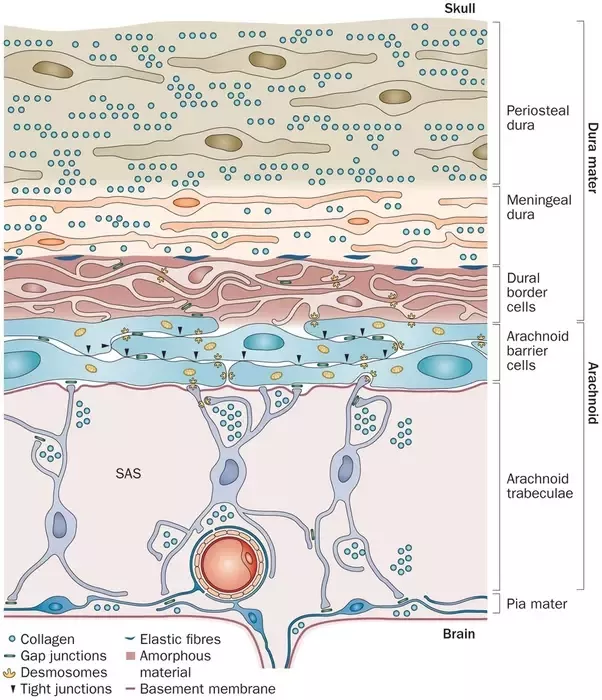 Dura mater encephali
A dura mater képződményei
Falx cerebri
Falx cerebelli
Tentorium cerebelli
Cavum trigeminale
Diaphragma sellae
Sinusok 
Sinus sagittalis sup. et inf.
Sinus petrosus sup. et inf.
Sinus cavernosus (a. carotis int., nn. III., IV., VI., V/1., 5/2)
Sinus rectus
Sinus transversus
Sinus sigmoideus
Dura mater erei, idegei
Érellátás
a. meningea anterior – ant. ethmoidalis ant. 
a. meningea media – a. maxillaris
a. meningea posterior – a. pharyngea ascendens, a. vertebralis
Beidegzés
n. trigeminus – V/1, V/2, V/3 a tentorium cerebelli felett
cervicalis segmentumok a tentorium alatt
A dura mater sinusai
Sinus sagittalis sup. et inf.
Sinus rectus
Sinus petrosus sup. et inf.
Sinus cavernosus (a. carotis int., nn. III., IV., VI., V/1., 5/2)
Sinus transversus
Sinus sigmoideus
Etc.
Sinus cavernosus km.
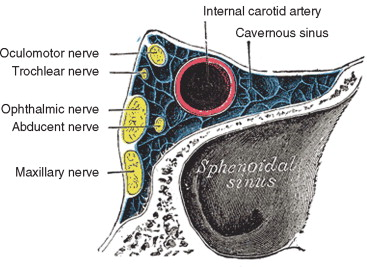 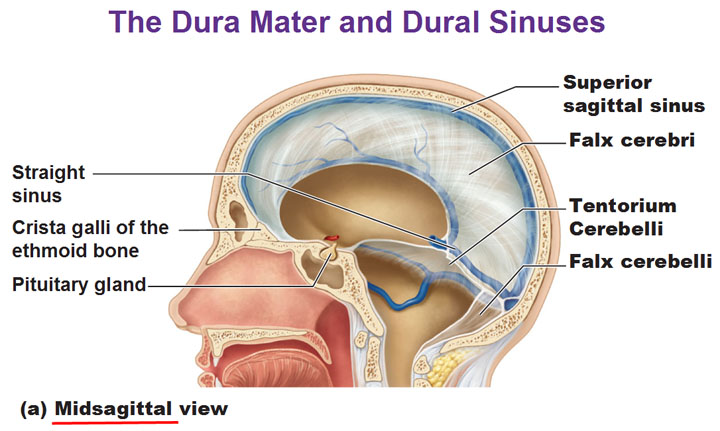 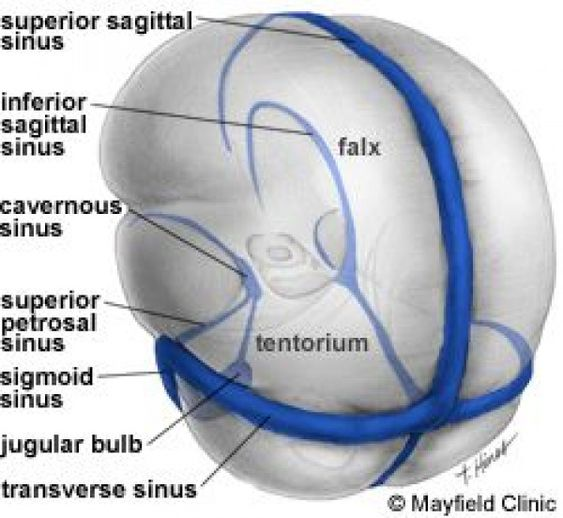 Koponya alapi sinusok
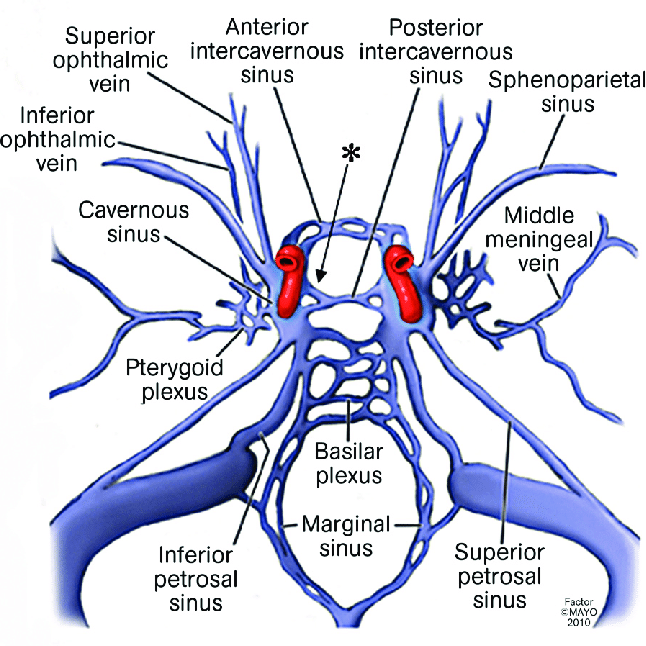 Angiográfia, sinusok
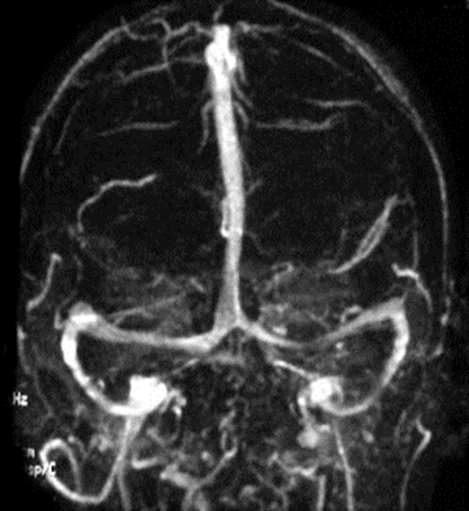 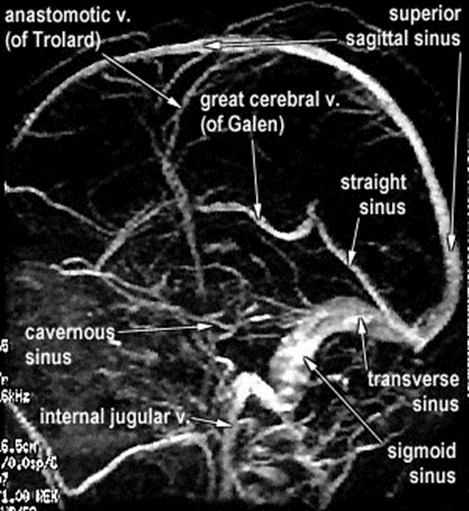 Agyburkok által létrehozott terek
Epidurális tér – erek 
Subdurális tér – virtuális tér
Subarachnoidális tér – liquor/CSF
Cysternák
Subarachnoidális tér, cysternák
IV. kamra nyílásain keresztül a subarachnoidális térbe jut és a granulationes arachnoideán keresztül felszívődik a liquor
Cysternák
Cysterna cerebellomedullaris
Cysterna pontocerebellaris
Cysterna lateralis
Cysterna interpeduncularis
Cysterna ambiens, etc.
Cysterna lumbalis
Liquor terek, agykamrák subarachnoidális tér
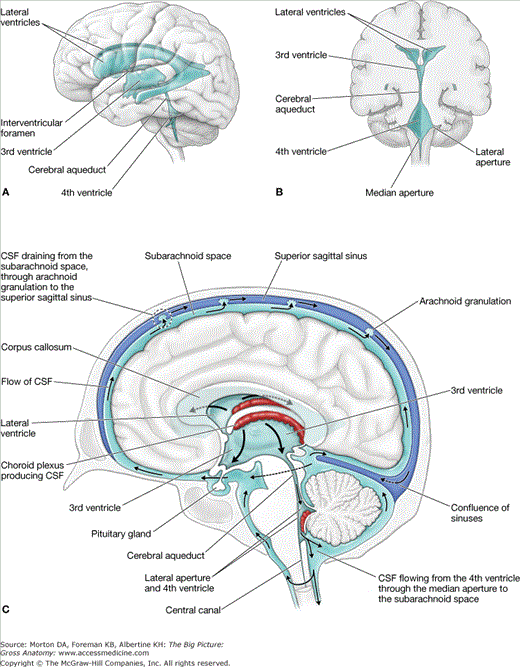 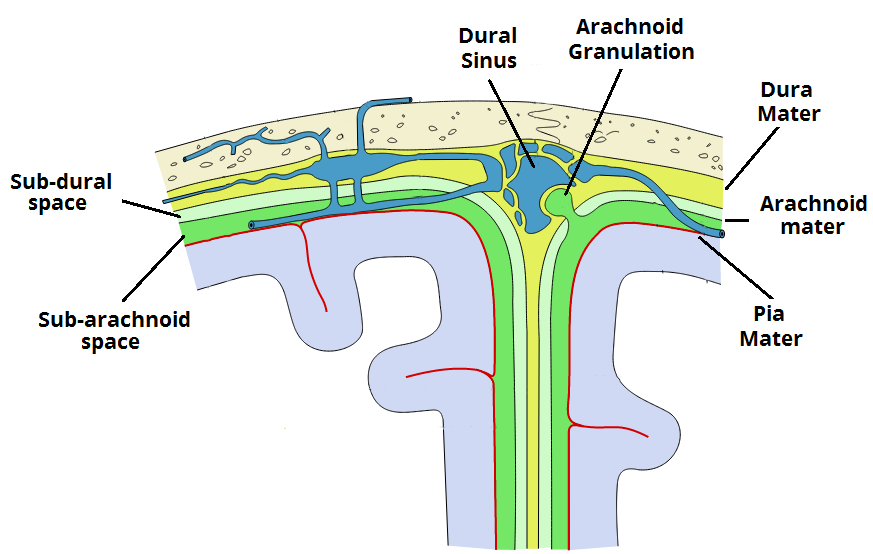 Agykamrák
Telecephalon
Cornu anterius – lobus frontals
Pars centralis – lobus parietalis
Cornu posterius – lobus occipitalis
Cornu inferius – lobus temporalis
Diencephalon – III. kamra 
Mesencephalon – aqueductus cerebri 
Rhombencephalon – IV. kamra
Gerincvelő – canalis centralis
Agykamrák
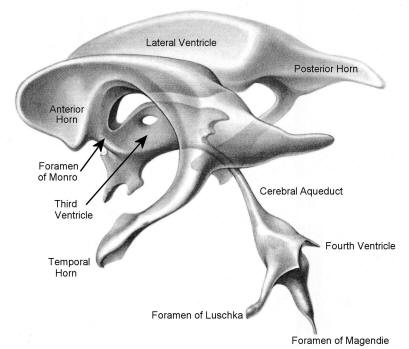 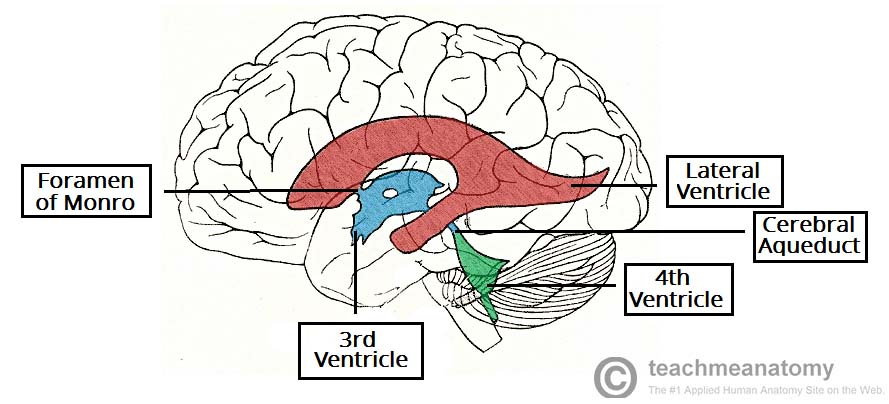 A CSF áramlási iránya
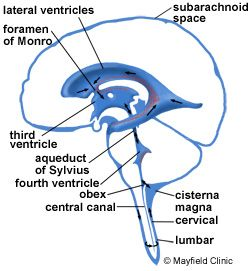 Oldalkamra
Foramen interventriculare
III. Kamra
Aqueductus cerebri
IV. Kamra
Apertuda mediana et laterales
ventriculi quarti
Subarachnoidális tér
Granulationes arachnoidei 
felszívódás – sinus sagittális sup.
A plexus choroideus kialakulása
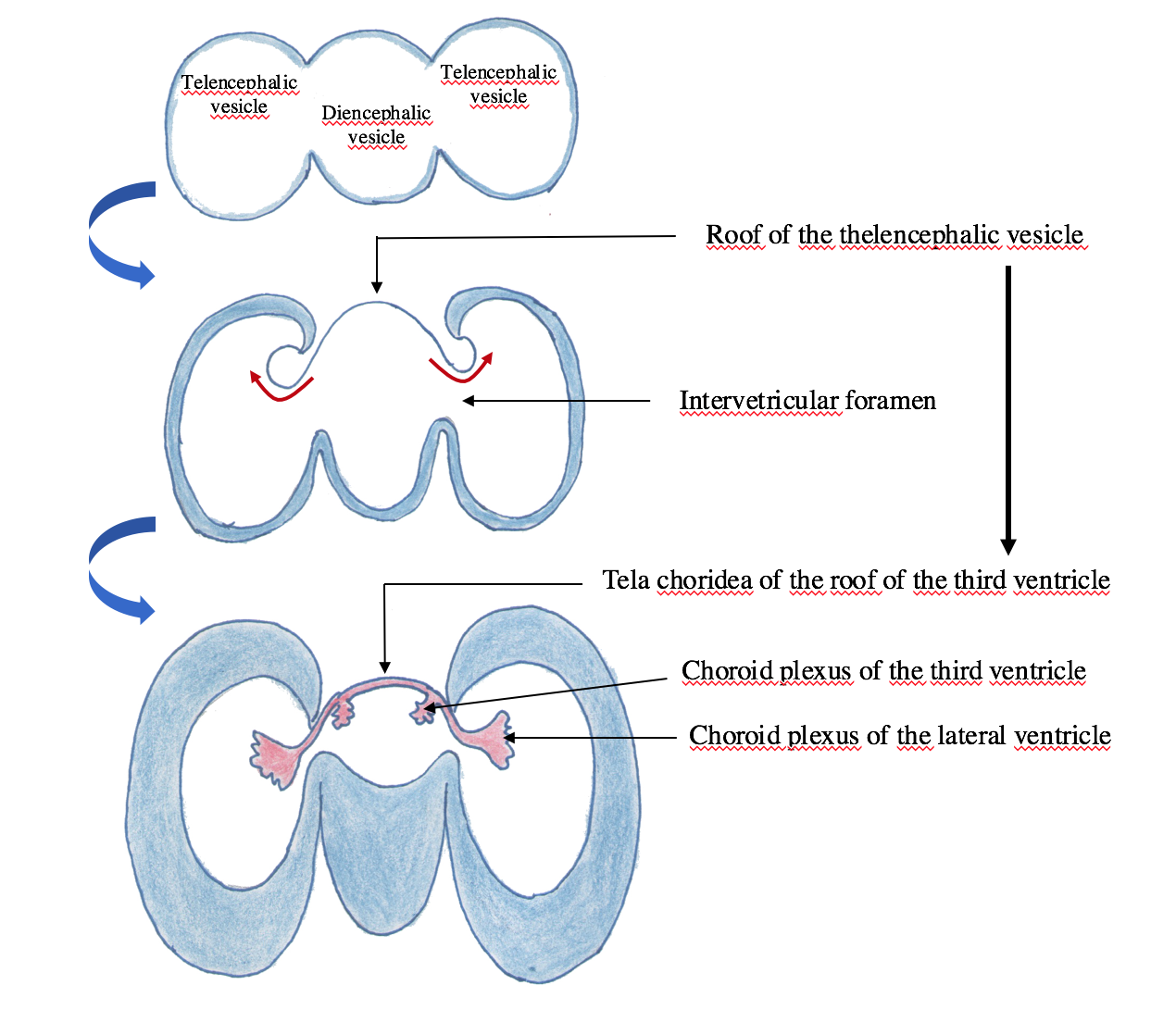 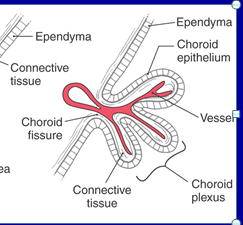 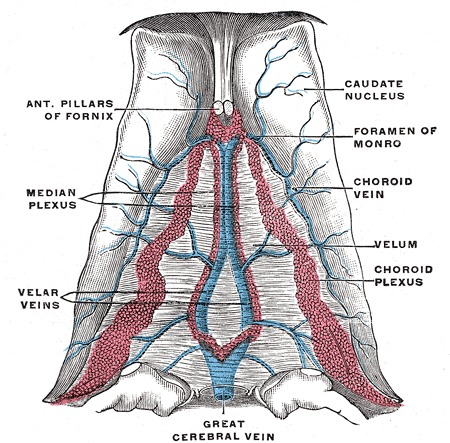 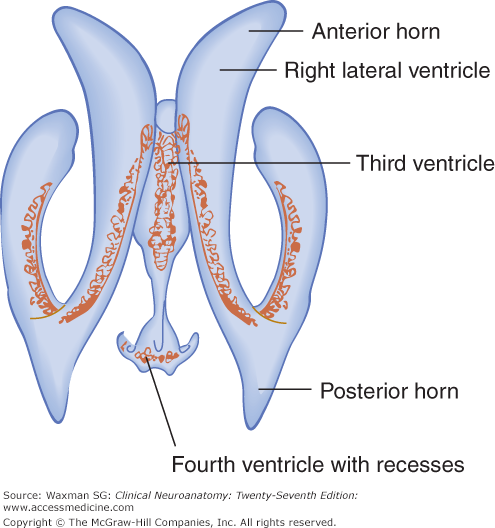 Cornu anterior: frontális lebeny
Falai, határai	
alul: rostrum corporis callosi
felül: corpus corporis callosi 
laterálisan: caput nuclei caudati 
mediálisan: septum pellucidum
foramen interventriculare előtt
Pars centralis: parietális lebeny
Falai, határai
felül: corpus corporis callosi 
mediálisan: fornix (corpus fornicis) 
laterálisan: stria terminalis (v. thalamostriata) 
alul: a thalamus felszínét boritó egyrétegű hámlemez (lamina affixa)
foramen interventriculare mögött
plexus choroideus
Cornu posterius: occipitális lebeny
Falai 
felül, oldalt: splenium corporis callosi kisugárzása 
mediálisan: sulcus calcarinus benyomata (calcar avis)
alul: trigonum collaterale
Cornu inferius: temporalis lebeny
Falai, határai
felül, oldalt: corpus callosum kisugárzása (tapetum) 
alul: sulcus collateralis benyomata: eminentia collateralis 
mediálisan: hippocampus
plexus choroideus
Plexus choroideus, taeniae
Oldalkamra 
Pars centals	
Taenia fornicis
Taenia choroidea
Cornu inferior
Taenia terminals/choroidea
Taenia fimbriae
III. kamra
Taenia thalami
IV. kamra
Taenia ventriculi quarti
Plexus choroideus, taeniae
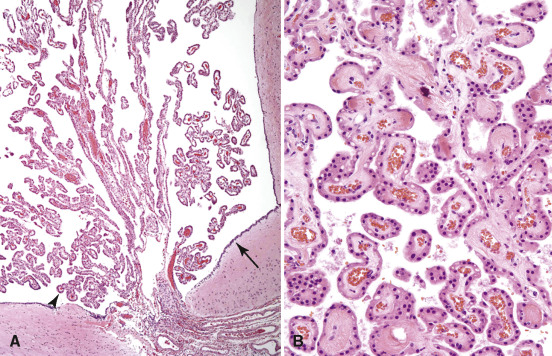 Plexus choroideus
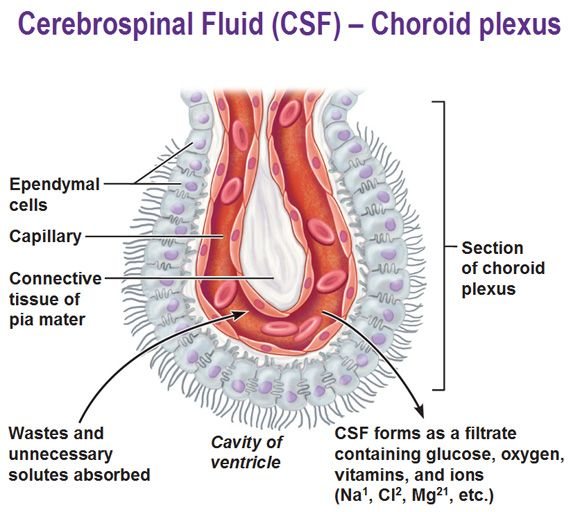 Az agy dorsalis felszíne
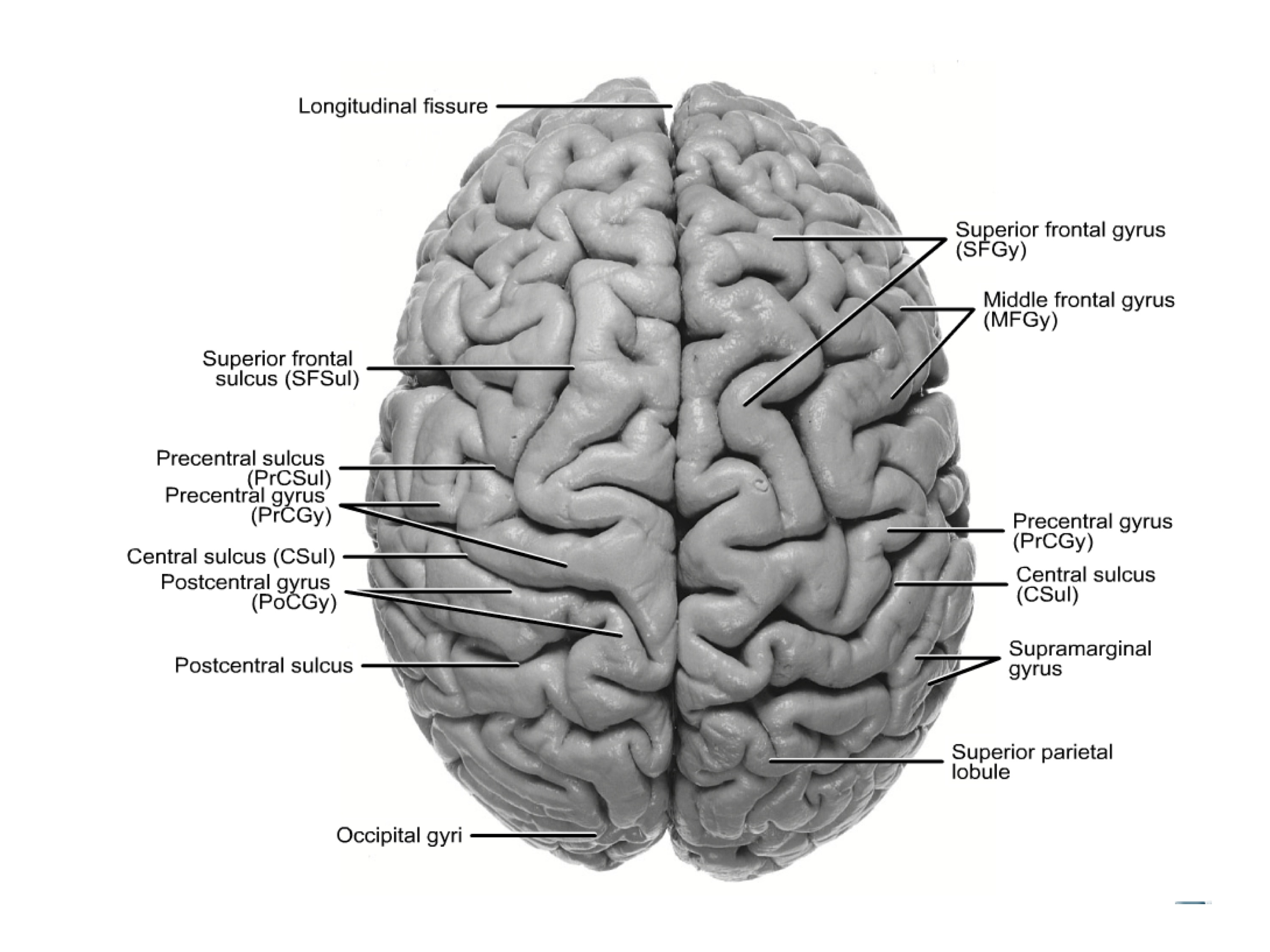 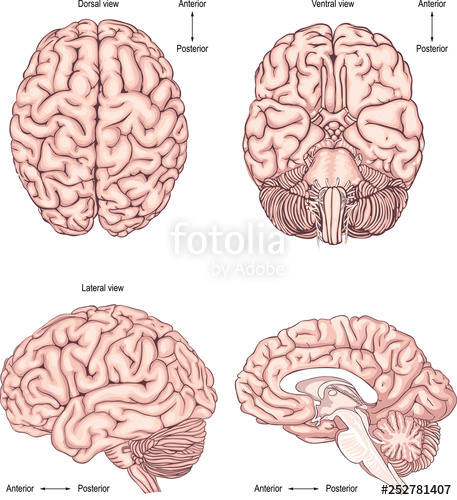 Az agy ventralis felszíne
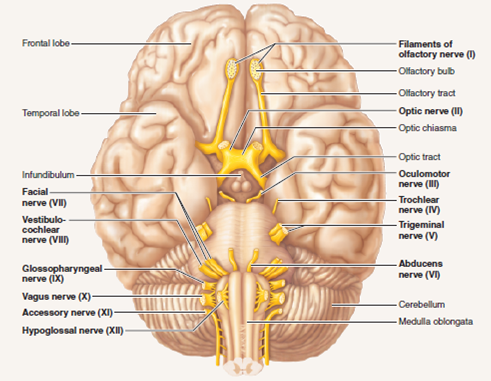 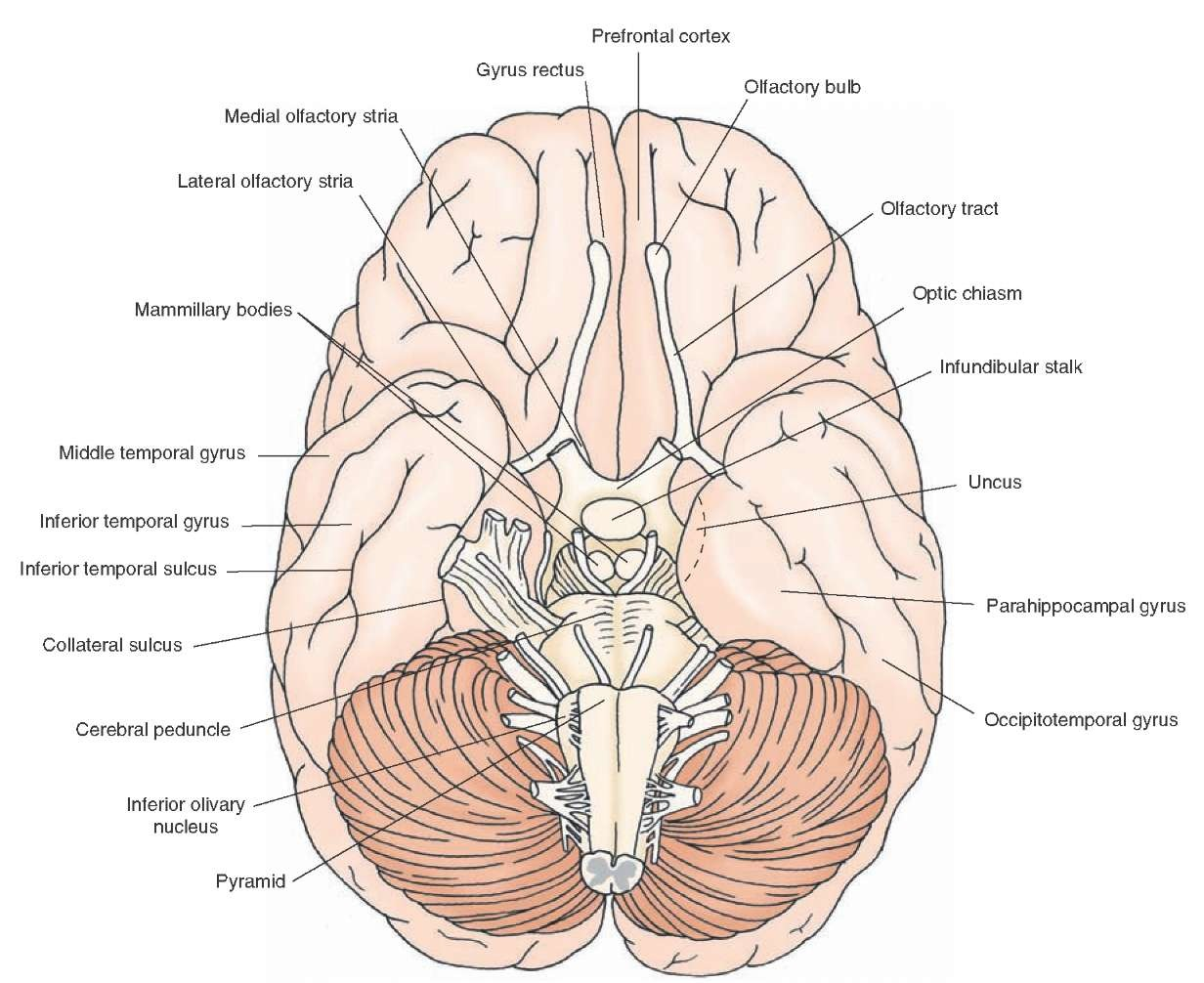 Agytörzs
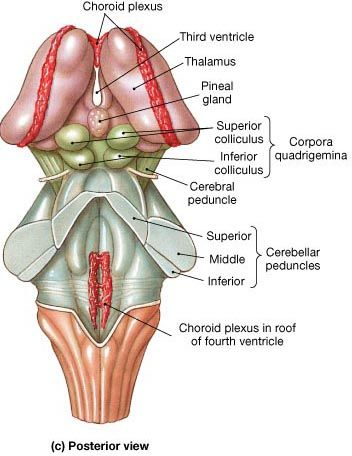 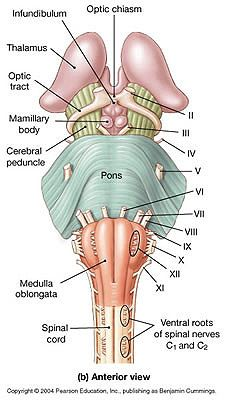 Agyideg magok, idegek kilépése
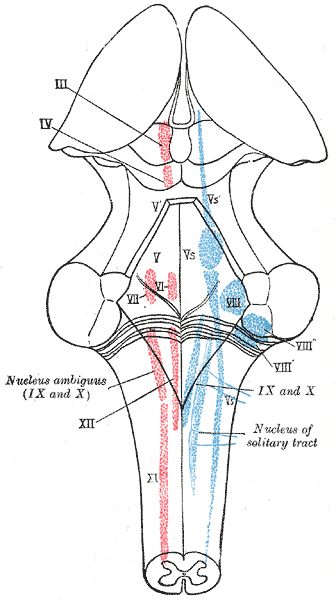 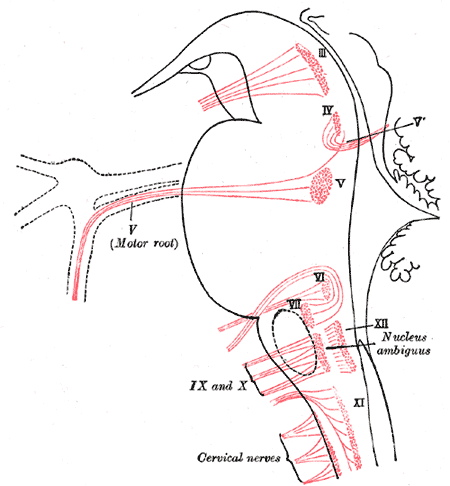 Lateralis nézet
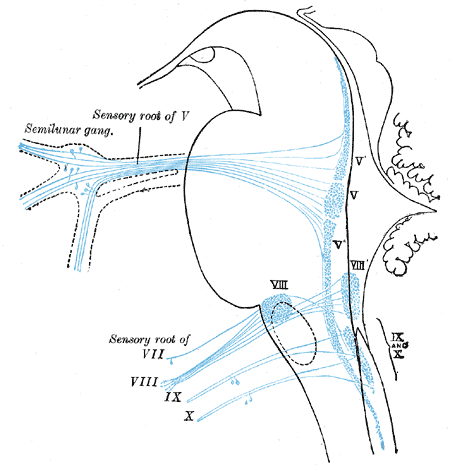 Dorsalis nézet
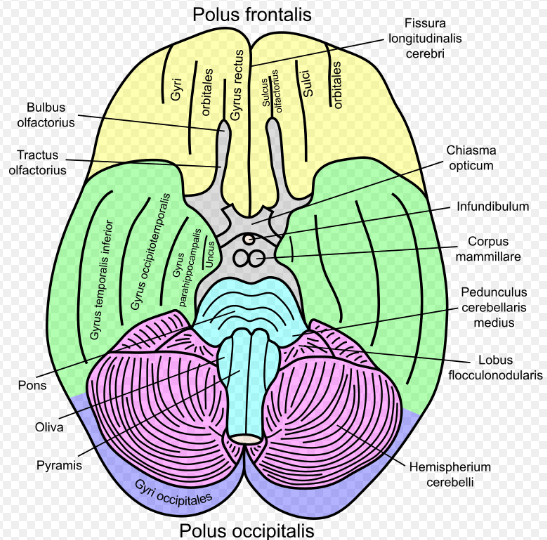 A telencephalon lebenyei
Lobus frontalis 
Lobus parietalis
Lobus occipitalis
Lobus temporalis
Lobus limbicus
Primer sulcusok
Sulcus centralis
Sulcus/fissura lateralis 
Sulcus cinguli 
Sulcus parietooccipitalis
Sulcus calcarinus 
Sulcus parahippocampalis
Sulcus collateralis
Sulcus olfactorius
Az agy lebenyei
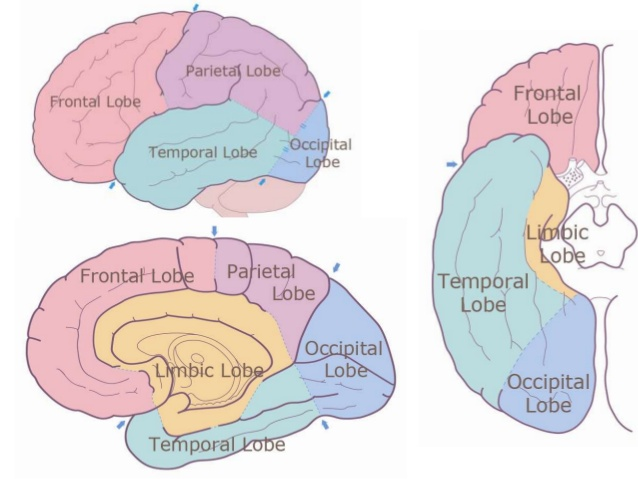 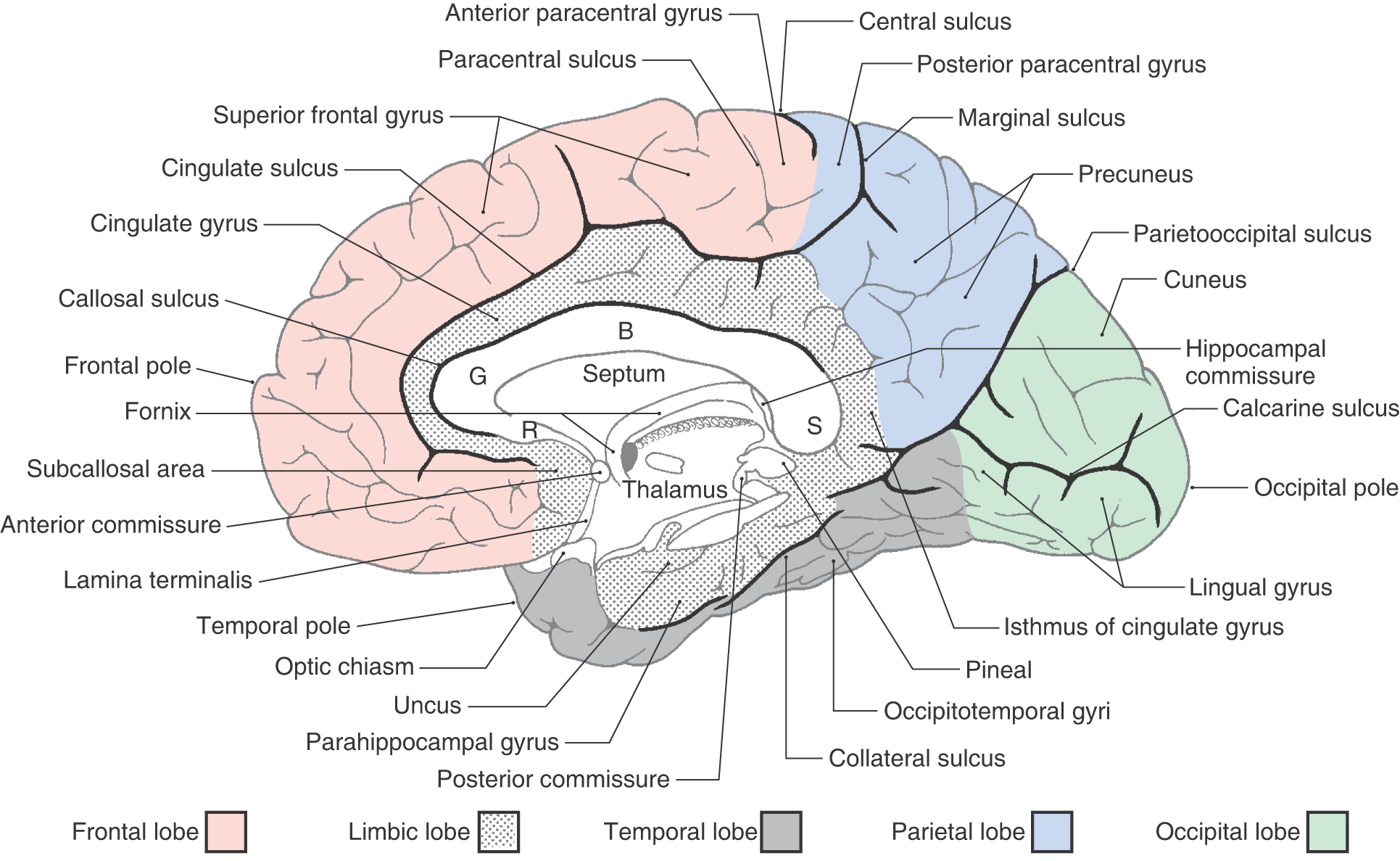 Agy lateralis felszíne
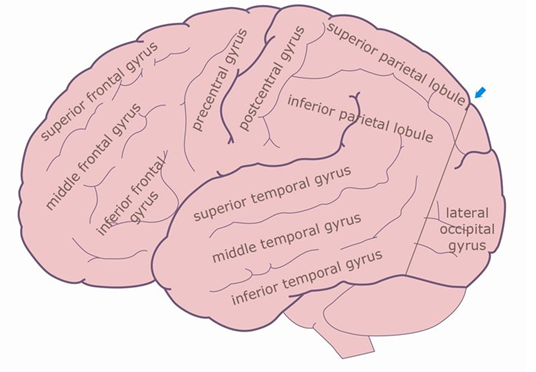 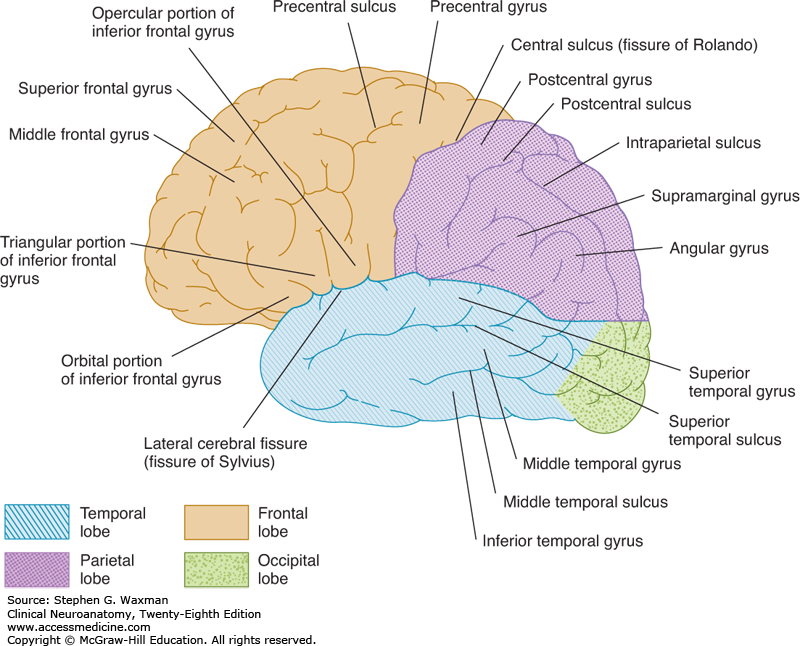 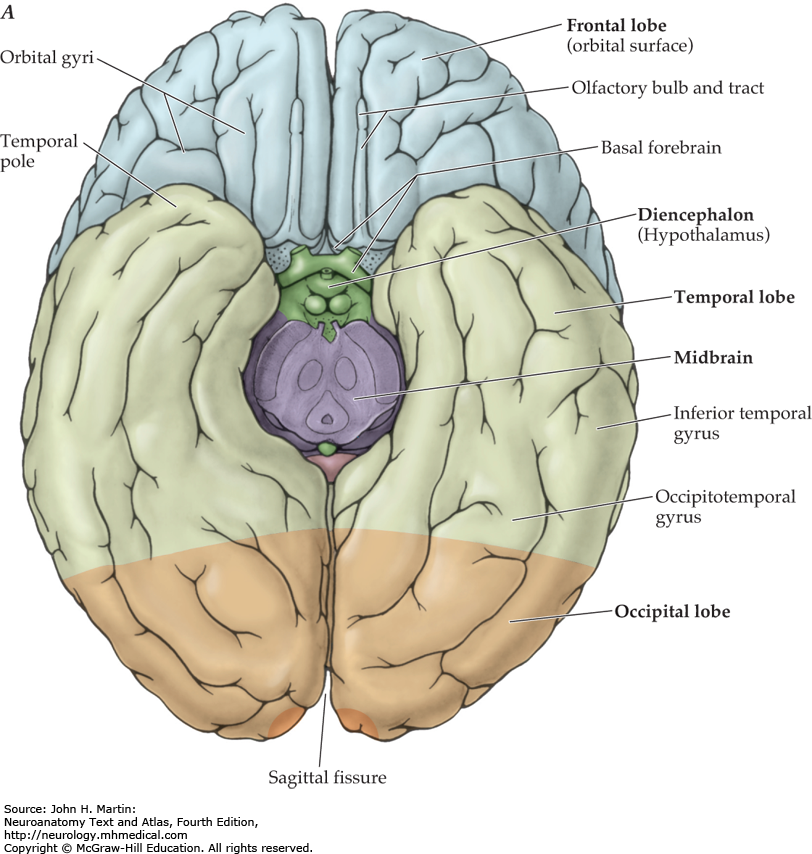 Agy ventralis felszíne
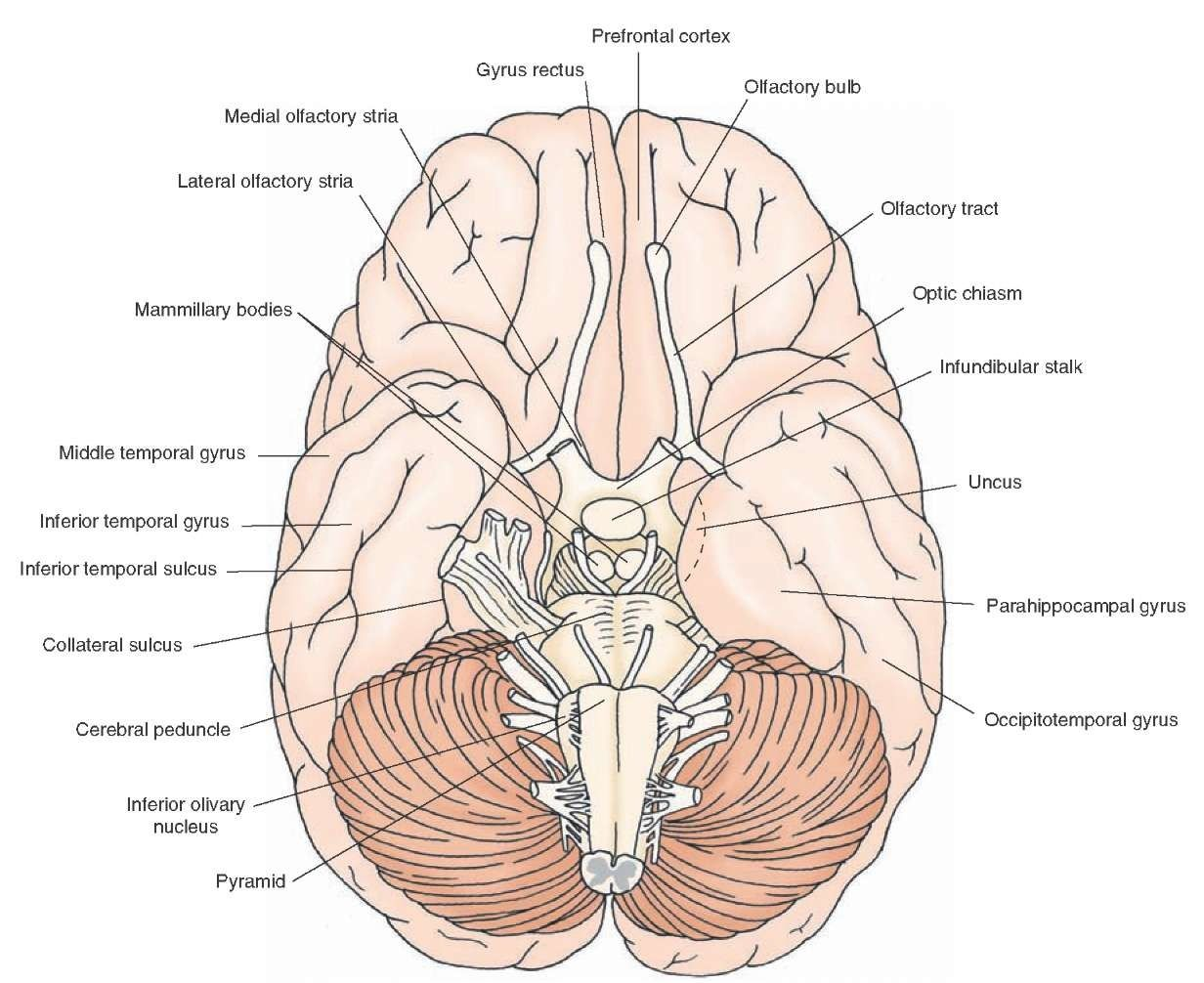 Agy MRI
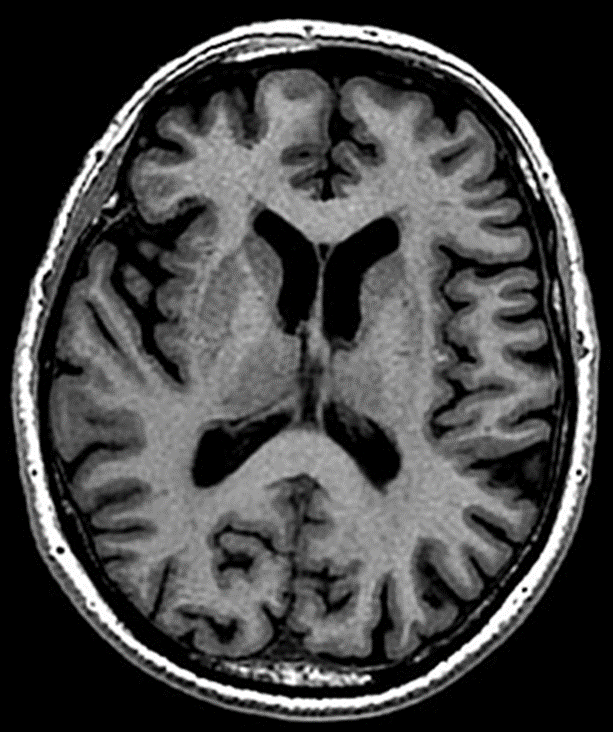 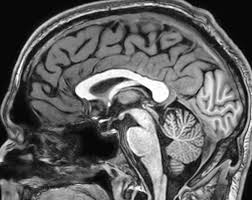 Az agy evolutiója
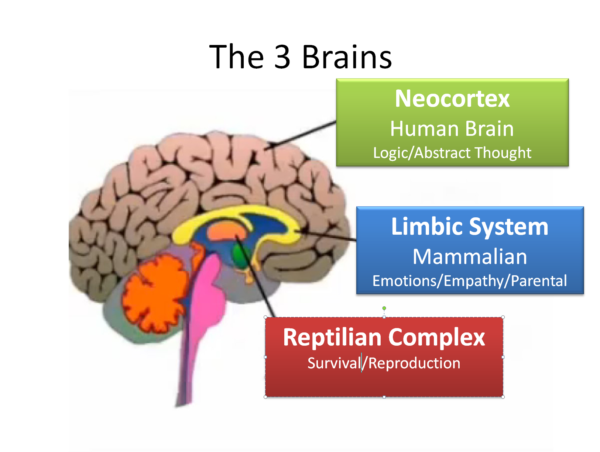 Az agykéreg funkcionális térképe
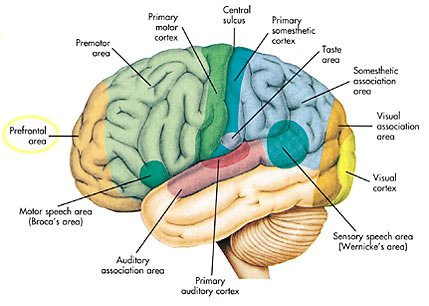